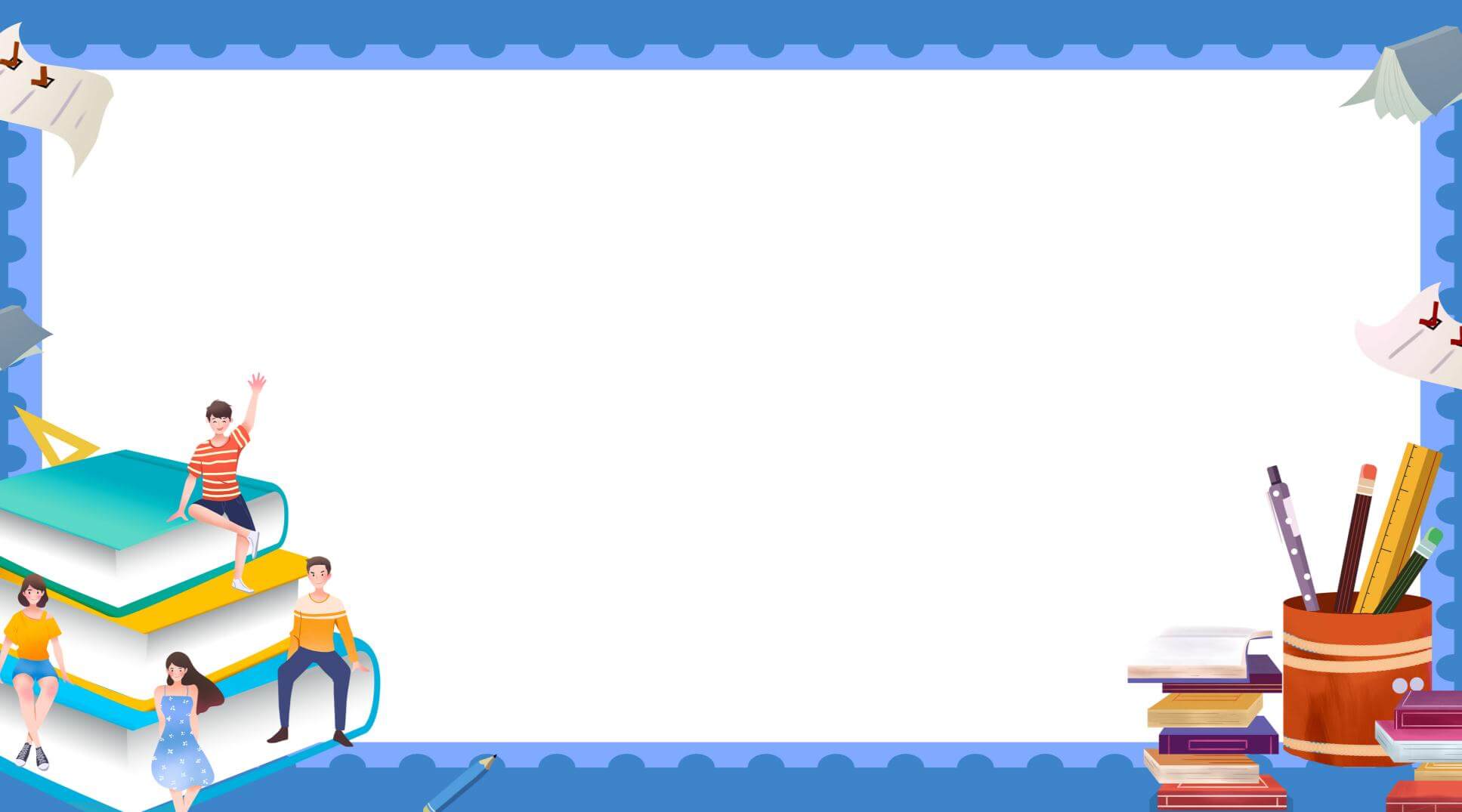 主题班会
掌握科学学习方法
MASTER SCIENTIFIC LEARNING METHODS
在这里添加相关的文字描述，可以从您的文案中复制需要的内容到这里。
主讲教师：优品PPT班级：1班
https://www.ypppt.com/
对于学习，很多同学有这样的疑惑：为什么我整天都在学习，可成绩却上不来?为什么上完课之后，老师讲过的知识我都记住了，可到了第二天，回想老师前一天讲过的知识大多都给忘了呢?还有的同学回到家，赶忙做作业，一遇问题，赶紧翻书，看一眼书中的例题，然后继续做。
就这样，看看书做做作业，总算把作业做完了，他就觉得完成了学习任务。这种做作业的习惯好吗?有效吗?
研究表明：学习的成功不仅要靠能力和勤奋，也要靠有效的学习方法。学习方法不当会极大的降低学习效率。
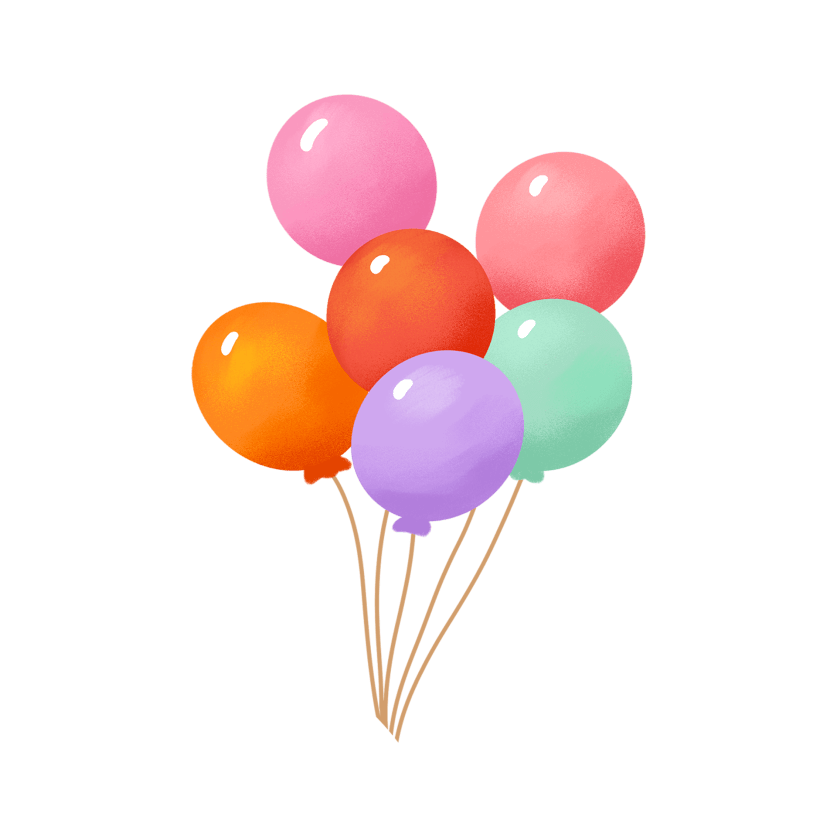 学习方法不当的表现
（一）学习无计划
（二）不会科学利用时间
（三）不求甚解，死记硬背
（四）不能形成知识结构
（五）不会听课
（六）不会阅读
（七）抓不住重点和难点
（八）理论与实际脱离
（九）不善于科学用脑
这主要表现在
课前不预习，对上课内容完全陌生，无法带着疑问去学，听课时开小差不记笔记，或充当录音机的角色，把老师所讲的一字不漏地记录下来；只让自己的记录与教师的讲述保持同步，而不让自己的思路与教师保持同步；课后不及时复习，听完课就万事大吉，等等。
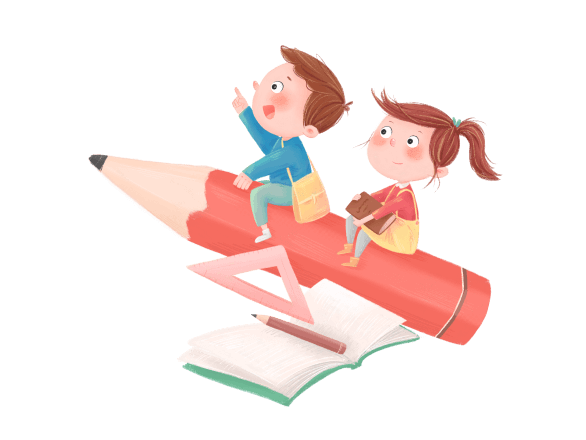 学习方法不当的成因
对自身的状况和条件认识不足
学习动机缺乏
缺乏指导与训练
意志薄弱
对学习方法的重要性认识不足
以上原因分析是从学生个体出发的，是造成学习方法不当的内因。除此之外，还有来自教师、家长、同学等各方面的外因都对学习方法的形成产生影响，也都是造成学习方法不当的可能原因。
意志薄弱
掌握和运用科学的学习方法时，需要一定的自制力。特别是纠正一些不良的、已经形成习惯的学习方法，更需要毅力和恒心。有的学生有掌握科学方法的愿望，但在运用过程中因意志薄弱而半途而废，造成有目标无结果，有计划无行动。在学习上跟着感觉走，自然要省力得多，但学习效果也会糟糕得多。因此，学生在运用科学学习方法的过程中，需要教师、家长或同学多鼓励、多督促、多提醒，依靠外界力量的支持来克服意志的薄弱状态。
PPT下载 http://www.ypppt.com/xiazai/
名人谈学习方法
（公元前551-前479年）
孔子谈学习方法
伟大的教育家孔子，在学习方法上他主张“学而时习之”，“温故而知新”。他要求学生学习时，要学、思结合提出“学而不思则罔，思而不学则殆”。就是说，光学习而不积极思维，就会迷而不知所向；如果思维不以学习为基础，就会流于空想，会带来知识上的危机。要通过独立思考，学思结合，才能在接受前人知识的基础上，有所创造，有所发展。
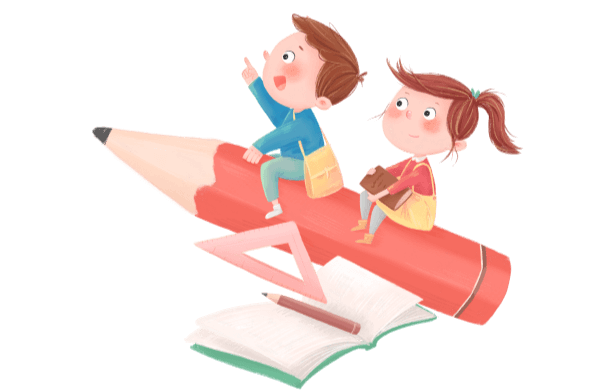 名人谈学习方法
毛泽东谈学习方法
“不动笔墨不读书”，他读书时，总是离不开笔墨，边读边写。在延安时读《共产党》《资本论》等马列经典著作，在不少段落都 做了圈点勾画。读《伦理学原理》原书十万字，他的批注就有一万三千字。从五十年代开始，一套线装二十四史一直陪伴毛泽东，八百五十册书，册册都 有他的圈点和批注。现在《毛泽东 评点二十四史》已出版。 此外，毛泽东为培养自己专心读书的习惯，还常常到热闹的地方看书。
名人谈学习方法
1879-1955年
爱因斯坦谈学习方法
少年智力发展迟缓，上小学、中学时，老师认为他是“笨头笨脑的孩子”。1905年年仅26岁的爱因斯坦提出了光量子假说和狭义相对论，并通过对布朗运动的研究证明了原子的存在。1916年又完成了广义相对论，取得了宏伟的成就，被科学界誉为“人类历史上一颗明亮的巨星”。
爱因斯坦的学习方法，大致可概括成：依靠自学，独立思考，穷根究底，大胆想象，强调理解，重视实验，弄通数学，研究哲学等八个方面。
名人谈学习方法
谈自己的方法
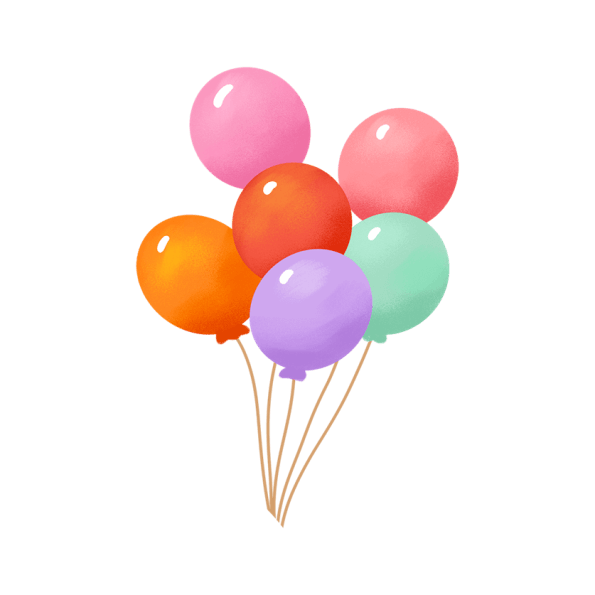 高三阶段你们是如何学习的？
你们觉得自己的高三跟高一、高二有不同吗？
有什么困惑么？
[Speaker Notes: https://www.ypppt.com/]
学习好的学习方法
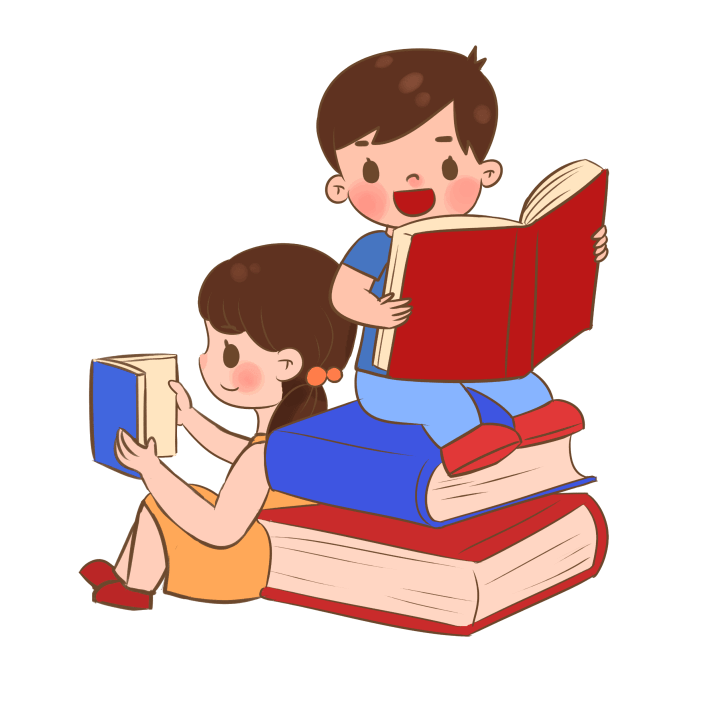 第一点，要自信。很多的科学研究都证明，人的潜力是很大的，但大多数人并没有有效地开发这种潜力，这其中，人的自信力是很重要的一个方面。无论何时何地，你做任何事情，有了这种自信力，你就有了一种必胜的信念，而且能使你很快就摆脱失败的阴影。相反，一个人如果失掉了自信，那他就会一事无成，而且很容易陷入永远的自卑之中。
学习的心理素质
爱因斯坦有个成功的公式：A＝X＋Y＋Z。A代表成功，X代表艰苦劳动，Y代表正确方法，Z代表少说废话。这个公式指明事业成功的三要素。对于学业来说，成功也有三要素：学习成功＝心理素质十学习方法十智能素质，将积极的情感同学习联系起来，防止消极情绪的滋生，可以促进学习。善于控制自己，是学习意志力培养的关键。控制和约束自己的行动，控制不需要的想法和情绪，可以使思想集中到学习上来，这点是尤为重要的。
掌握科学的学习方法
预习 在测览教材的总体内容后再细读，充分发挥自己的自学能力，理清哪些内容已经了解，哪些内容有疑问或是看不明白（即找重点、难点）分别标出并记下来。
听课 听老师讲课是获取知识的最佳捷径，老师传授的是经过历史验证的真理；是老师长期学习和教学实践的精华。因为提高课堂效率是尤为重要的，那么课堂效率如何提高呢？
这样既提高了自学能力，又为听课“铺”平了道路，形成期待老师解析的心理定势；这种需求心理定势必将调动起我们的学习热情和高度集中的注意力。
掌握科学的学习方法
集中注意力
详细内容……点击输入本栏的具体文字，简明扼要的说明分项内容。
做好课前准备
抓住老师讲课的重点
详细内容……点击输入本栏的具体文字，简明扼要的说明分项内容。
详细内容……点击输入本栏的具体文字，简明扼要的说明分项内容。
认真观察、积极思考
做好课堂笔记
详细内容……点击输入本栏的具体文字，简明扼要的说明分项内容。
详细内容……点击输入本栏的具体文字，简明扼要的说明分项内容。
复习的方法
课后回忆，即在听课基础上把所学内容回忆一遍。
整理笔记
补缺补漏，系统掌握知识结构。
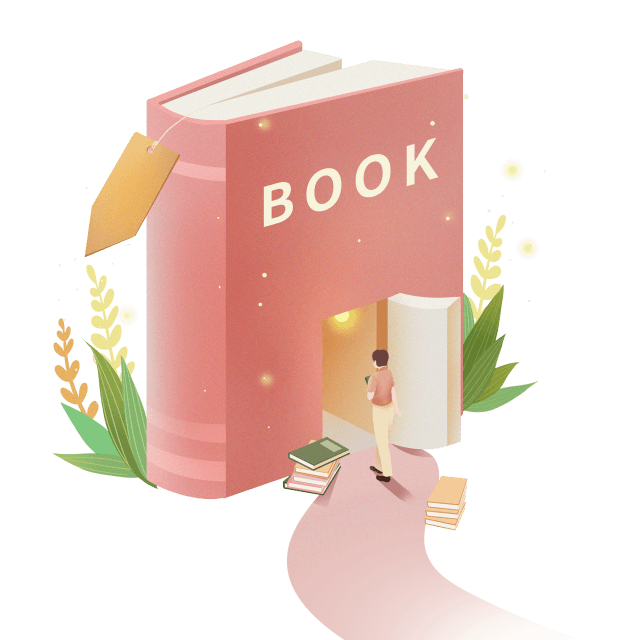 循环复习
精读教材
将甲复习完后复习乙，在复习完乙后对甲再进行一次复习，然后前进……
这种循环复习利于记忆。
对教材理解的越透，掌握得越牢，效率也就自然提高了。
交叉学习效果好
不少同学在读书学习时，长时间单一的学习同一内容，表面上看时间用了不少，但效果并不理想，这是为什么呢？  
    脑卫生学者告诉我们，人的大脑皮层细胞是有分工的，学习不同学科的内容回引起不同部分的兴奋。大脑长久接受同一类信息刺激，使某一部位长久兴奋，就容易产生疲劳，降低学习效率。若及时转换学习内容，合理调节“兴奋灶”，就可以避免大脑某一兴奋区长时间过于紧张，使别的部位出现新的兴奋区。
及时做好笔记与作业
记性好不如笔烂头。
记笔记是一种良好的听课习惯，好笔记不是全记，不是漏记，不能只听不记，更不能只记不听。可以记在课本上、教学内容附近，这样记录的内容不易丢失，又易和教学内容相联系，既实用，又利于今后复习。布置作业的目的是巩固学习的知识。多数学生为了完成任务，不复习就急于做作业，这不利于知识的巩固。做作业前首先阅读一遍课本内容，和老师讲课的内容对照一下，看一看是否一致。这样做等于及时地复习了一遍，然后再做作业，既快速又能保证作业质量，达到最佳的学习效果。
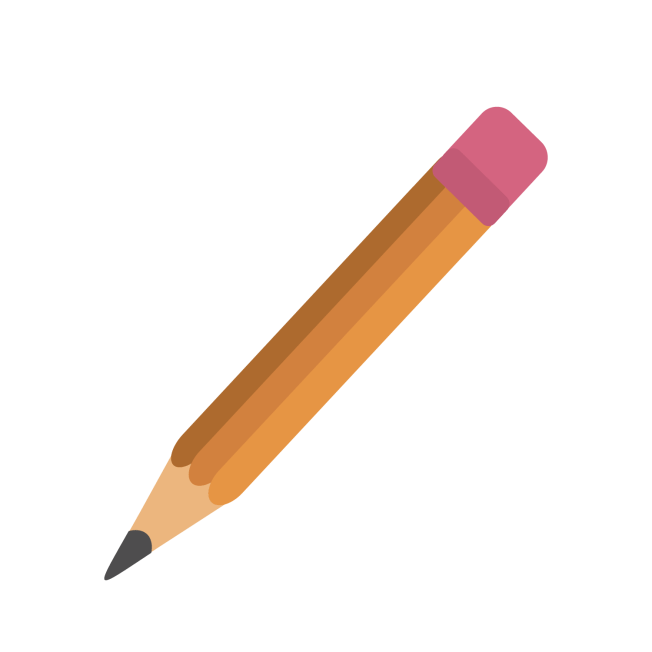 好的学习习惯
课后两分钟回忆
一节课后，先不出去，利用短暂的1--2分钟时间，立即回忆一下本节课的内容，在回忆时有想不起来的地方，就马上翻看一下书或笔记，看后再接着回忆，这样记忆才深刻，效果才好。这好比是一堵墙，在坍塌之前就开始修补，总比全部坍塌之后再修补省事得多。  第四步：做作业前复习一遍
勤问解疑
对学过的知识，在复习时发现疑点要及时间，问课本、工具书、同学或老师。千万不要把疑问带到下一节课。
独立解题
要自己动手动脑独立完成作业，遇到难题，不要急于问，要多想想，如果经长时间仍不能解决，再请教，在得到指点后， 要认真思考症结所在，转化为自己的知识。
检查一下，你的学习习惯怎么样？
（1）在固定的时间进行学习吗？（2）有面对书桌就是没有兴趣，把时间浪费掉的时候吗？
（3）身边经常备有辞典、字典之类吗？（4）学习时有下意识动作吗？（5）在学习中有经常沉迷于空想的时候吗？
（6）做过快速读书的练习吗？（7）学习结束之后，收拾书桌吗？（8）学完后，背诵所学内容吗？（9）有一边聊天或听音乐一边学习的时候吗？
（10）开头学习方法好吗？
是 / 否
评分办法：上述第（l）、（3）、（6）、（7）、（8）、（10）答“是” 得2 分，答“否”得0 分； 第（2）、（4）、（5）、（9）题答“是”得0 分，答“否”得2 分；难以确定的题得1 分。将各题所得分数相加，总分在3 分以下，则说明你的学习习惯非常差，应该从头培养；4～7 分，学习习惯较差；8～12 分，学习习惯一般；13～16 分，习惯较好；17 分以上，说明学习习惯非常好，应继续坚持。
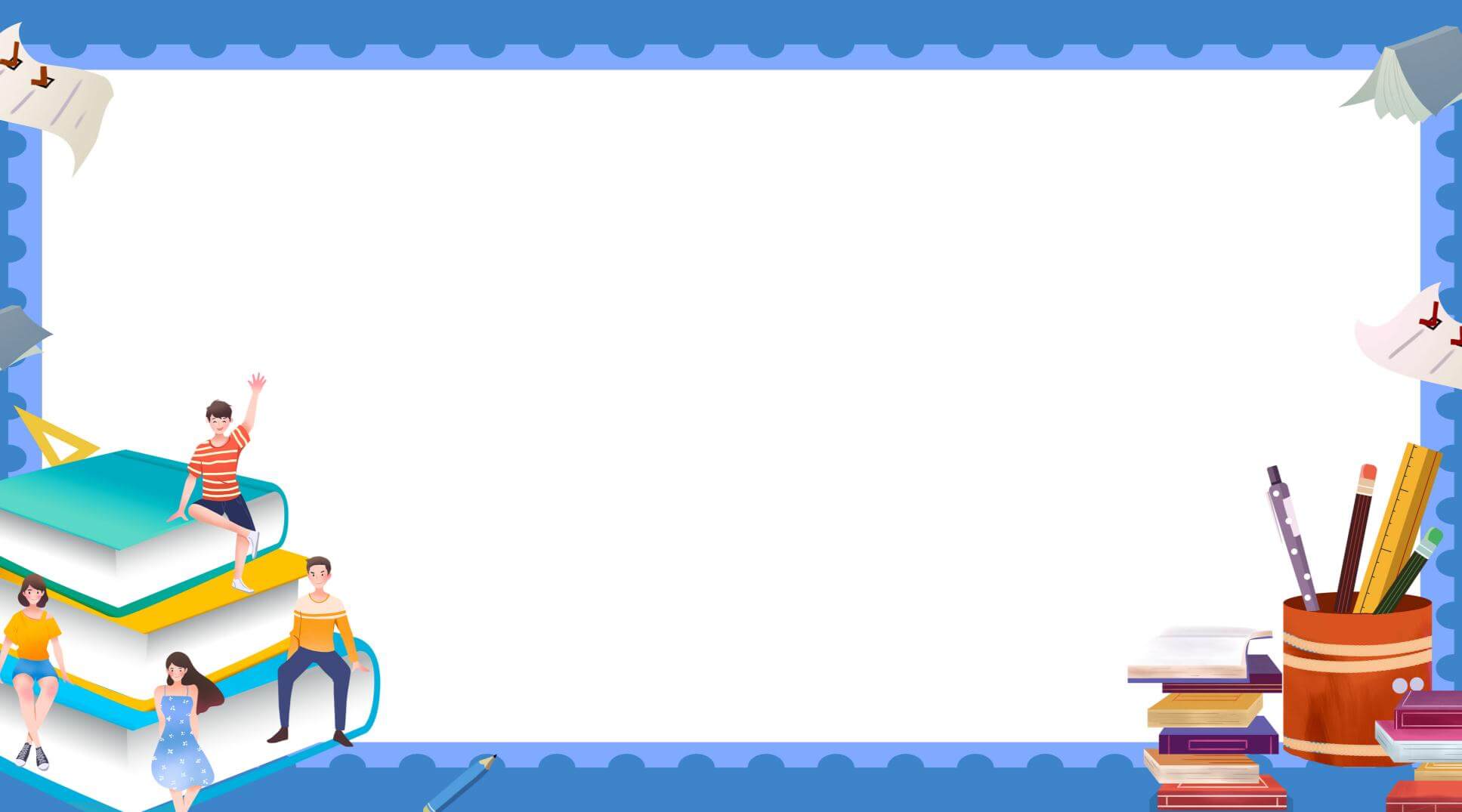 主题班会
掌握科学学习方法
MASTER SCIENTIFIC LEARNING METHODS
在这里添加相关的文字描述，可以从您的文案中复制需要的内容到这里。
主讲教师：优品PPT 班级：1班
更多精品PPT资源尽在—优品PPT！
www.ypppt.com
PPT模板下载：www.ypppt.com/moban/         节日PPT模板：www.ypppt.com/jieri/
PPT背景图片：www.ypppt.com/beijing/          PPT图表下载：www.ypppt.com/tubiao/
PPT素材下载： www.ypppt.com/sucai/            PPT教程下载：www.ypppt.com/jiaocheng/
字体下载：www.ypppt.com/ziti/                       绘本故事PPT：www.ypppt.com/gushi/
PPT课件：www.ypppt.com/kejian/
[Speaker Notes: 模板来自于 优品PPT https://www.ypppt.com/]